APOYO GUÍA N° 19
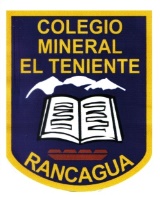 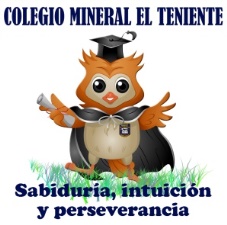 EJE TEMÁTICO: GEOMETRÍA
PRIORIZACIÓN CURRICULAR, NIVEL 1: (OA 21): Demostrar que comprende el perímetro de una figura regular e irregular: midiendo y registrando el perímetro de figuras del entorno en el contexto de la resolución de problemas; determinando el perímetro de un cuadrado y de un rectángulo.

O A de la clase: Calcular el perímetro de cuadrados y rectángulos de diversas situaciones
Colegio Mineral El Teniente
Tercero Básico A – B y C
PERÍMETRO
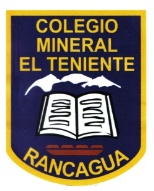 El perímetro es saber cuánto suma el contorno que tiene una figura, existen distintos métodos para  poder medir el perímetro, estas son:
 
Midiendo con un instrumento usando una regla o huincha de manera directa.
Aplicando fórmulas que aprenderás en años posteriores, es decir indirectamente.
perímetro
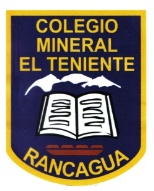 CORRESPONDE A LA SUMA DE LOS LADOS DE UNA FIGURA (CONTORNO)
8 CM
3 CM
3 CM
8 CM
P = 3 + 3 + 8 + 8 
P = 22 cm
22 CM
5 cm
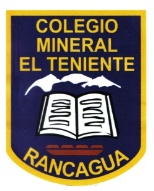 3 cm
3 cm
5 cm
Perímetro: 5 + 3 + 5 + 3
16 cm.
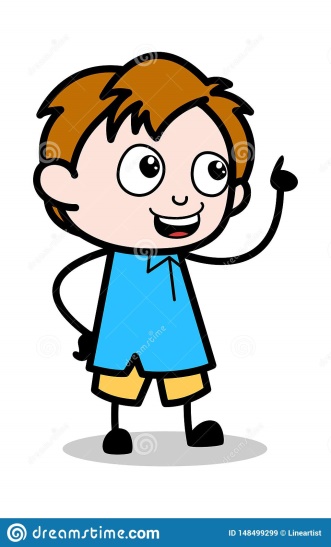 Como el cuadrado está formado por cuatro lados iguales podemos calcular el perímetro multiplicando la medida del lado por 4
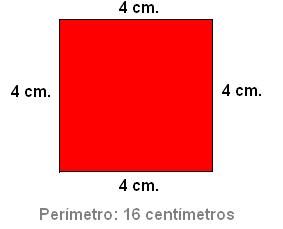 4 + 4 + 4 + 4 = 16

4 x 4 = 16
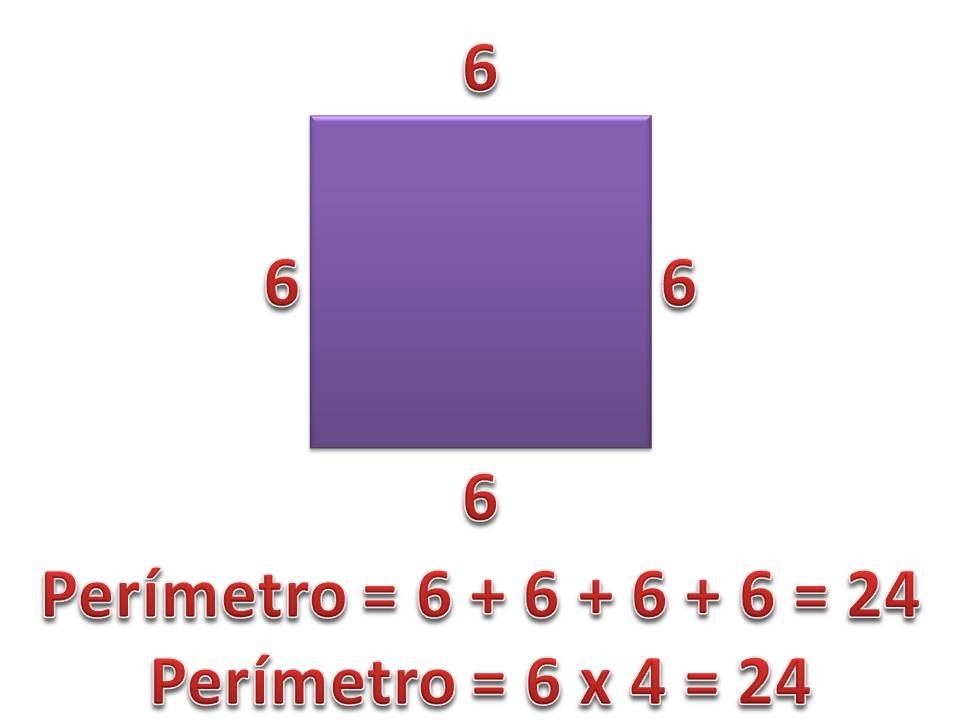 ?
? + ? + ? + ? = 20

? X 4 = 20
P=20cm
6 + 6 + 6 + 6 = 24

6 x 4 = 24
?
?
?
Perímetro en diversos contextos
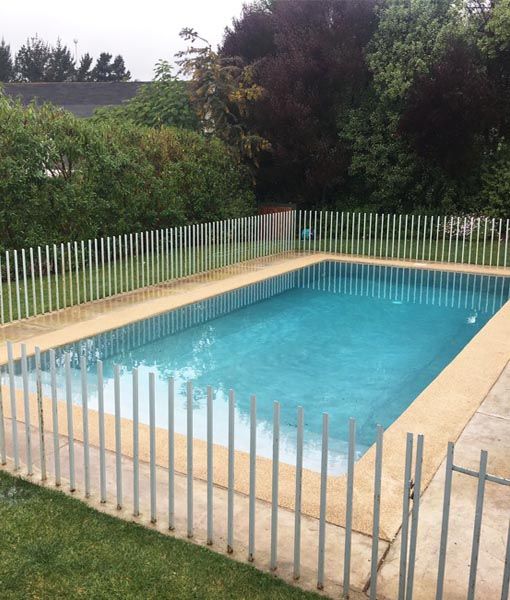 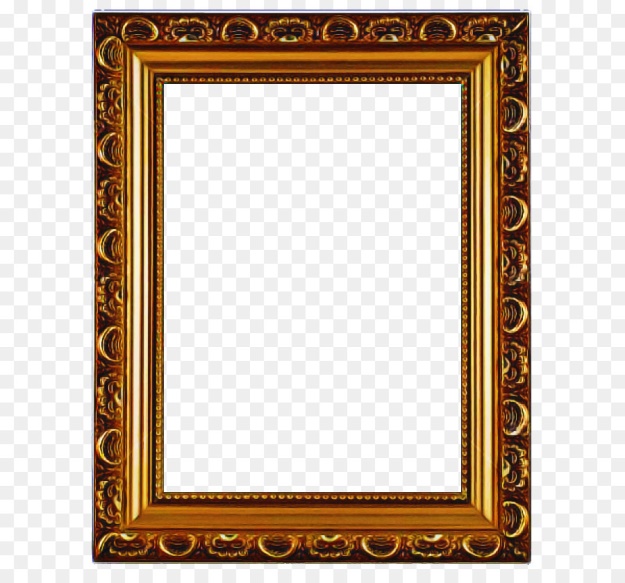 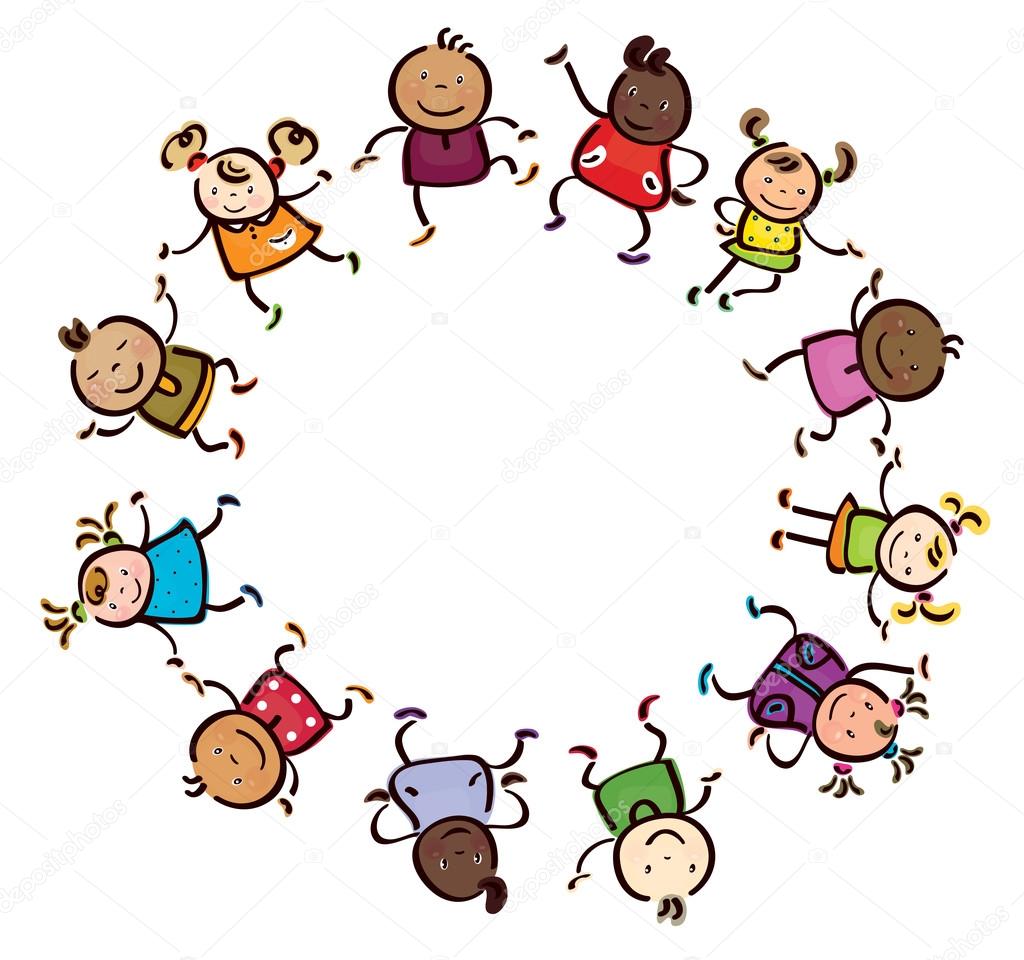 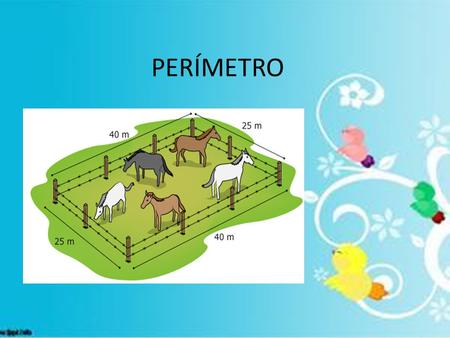 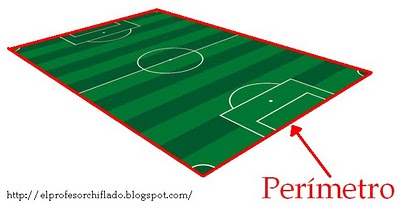 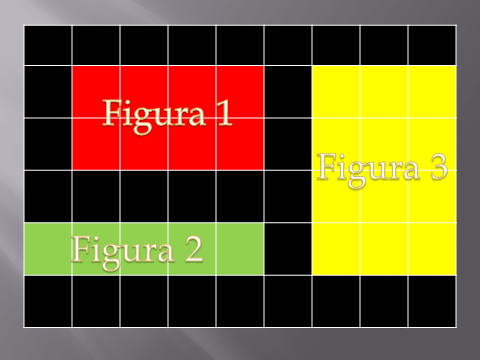